Podpora sociálního podnikání
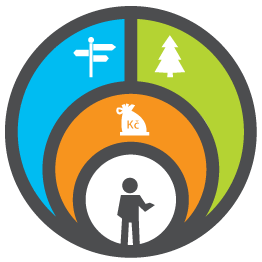 Svatava Škantová
18. 5. 2017
Operační Program Zaměstnanostneinvestiční výdaje39 projektů150 000 000 Kč
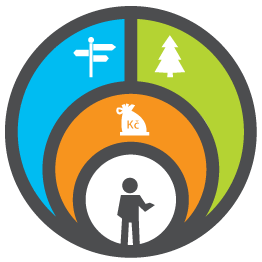 Podpora sociálního podnikání: Výzva 03_17_129
vznik nových podnikatelských aktivit v oblasti 			sociálního podnikání – integrační a 				environmentální sociální podnik 
                          
		červen 2017 – listopad 2018
                          max. délka projektu 24 měsíců

		alokace 150 mil. Kč 
		15% spolufinancování příjemce
		projekt 400 000 Kč – 6 000 000 Kč (de minimis)
		
		obchodní společnosti, OSVČ, NNO, prvovýrobci
		všechny regiony mimo hl. m. Prahy
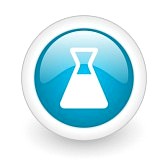 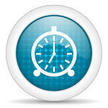 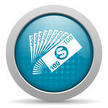 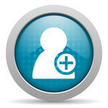 3
Podpora sociálního podnikání: Výzva 03_16_052 (KPSVL)
vznik nových podnikatelských aktivit v oblasti 			sociálního podnikání – integrační sociální podnik 		                         
		do června 2018
                          max. délka projektu 24 měsíců

		15% spolufinancování příjemce
		projekt 1 000 000 Kč – 6 000 000 Kč (de minimis)
		
		obchodní společnosti, OSVČ, NNO
		pro obce spolupracující s Agenturou pro sociální 		začleňování, v rámci dané výzvy realizují obce svůj 		Strategický plán sociálního začleňování; 
		ne pro obce v již ukončených výzvách, tj. 26 a 42
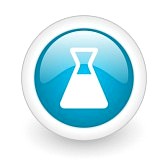 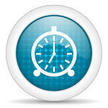 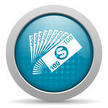 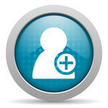 4
Podpora sociálního podnikání: Výzva 03_16_052 (KPSVL)
obce (výzva č. 26): Ostrava, Krnov, Osoblažsko, Odry, Kadaň, Dubí, Štětí, Roudnice n/L, Chodov, Obrnice

obce (výzva č. 42): České Velenice, Brno, Bruntál, Frýdlantsko, Jesenicko – Mikulovice, Klášterec – Vejprty, Kolín, Litvínov, Moravský Beroun, Poběžovice, Příbram, Ralsko, Slaný, Velké Hamry, Žlutice
5
Podpora sociálního podnikání: Výzva 03_16_047 (CLLD – MAS)
vznik nových podnikatelských aktivit v oblasti 			sociálního podnikání – integrační a 				environmentální sociální podnik 

		do 2021
                          max. délka projektu 24 měsíců

		15% spolufinancování příjemce
		projekt 400 000 Kč – 6 000 000 Kč (de minimis)
		
		obchodní společnosti, OSVČ, NNO, prvovýrobci
		průběžná otevřená výzva (ČR, mimo hlavní město 		Praha, na území MAS) - na jejím základě vyhlašují 		MAS své výzvy pro žadatele
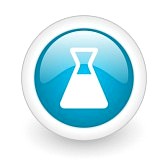 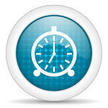 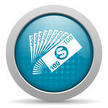 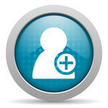 6
[Speaker Notes: z minulého roku kdy jsme uskutečnili semináře na SP a dotazovali se jednotlivých MAS vycházelo, že ze strany MAS byl velký zájem o SP. Bohužel postupem času vlivem odpadávání zájemců o realizaci projektů zaměřených na SP v rámci jednotlivých MAS se některé MAS rozhodly nepodpořit toto opatření. Takže zájem MAS o SP poklesl.Celkem se jedná o 7 MAS: z toho jsou momentálně 2 otevřené, 1 uzavřená a 4 se plánují vyhlásit. V rámci regionu Hradec Králové není zastoupen nikdo z těchto 7 MAS.]
Zaměření výzev
vznik nových podnikatelských aktivit v oblasti sociálního podnikání - integrační a environmentální sociální podnik:
podnikatelská aktivita nově vzniklého subjektu – ne pro NNO, 
podnikatelská aktivita jako nově zřízená živnost subjektu již existujícího,
podnikatelská aktivita jako nový obor činnosti v rámci stávajícího oprávnění k podnikání,
podnikatelská aktivita jako nový produkt/služba v rámci stávajícího oboru činnosti,
7
[Speaker Notes: Rozšíření produkční kapacity = rozšíření portfolia nabízených produktů a služeb, rozšíření prostorové kapacity daného podniku nebo zřízení divize na novém místě/v jiném regionu.
CELÝ PODNIK MUSÍ SPLŇOVAT PRINCIPY SOCIÁLNÍHO PODNIKÁNÍ
V ŽÁDNÉM PŘÍPADĚ NELZE FINANCOVAT STÁVAJÍCÍ PODNIKATELSKÉ AKTIVITY PŘÍJEMCE]
Zaměření výzev
podnikatelská aktivita jako nově zřízená provozovna poskytující stávající službu, avšak takovou, jejíž poskytování je jednoznačně vázáno k místu provozovny (např. otevření další kavárny/prádelny na jiném místě apod.); zřízením nové provozovny bude uspokojena poptávka nových/jiných zákazníků; nově zřízená provozovna musí být ekonomicky soběstačná, tzn., žadatel zaciluje podnikatelský plán jen na ni  - prokazuje konkurenceschopnost nové služby v nové provozovně s ohledem na místní trh aj.
8
[Speaker Notes: V ŽÁDNÉM PŘÍPADĚ NELZE FINANCOVAT STÁVAJÍCÍ PODNIKATELSKÉ AKTIVITY PŘÍJEMCE]
Principy sociálního  podniku
SOCIÁLNÍ PRINCIP
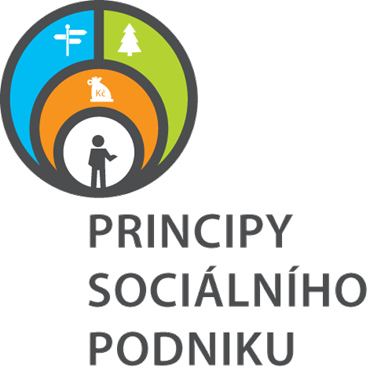 EKONOMICKÝ PRINCIP
ENVIRONMENTÁLNÍ PRINCIP
LOKÁLNÍ (MÍSTNÍ) PRINCIP
9
Sociální Princip
Zaměstnávání a sociální začleňování osob ze znevýhodněných skupin: 
min. 30 % zaměstnanců z cílových skupin
podpora pro znevýhodněné zaměstnance
Účast zaměstnanců a členů na směrování podniku
Důraz na rozvoj pracovních kompetencí znevýhodněných zaměstnanců
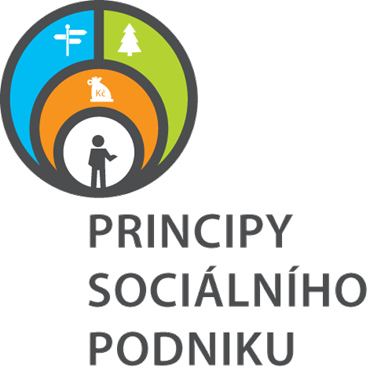 EKONOMICKÝ PRINCIP
Zisk v min. výši 50 % je používán pro rozvoj podniku a/nebo naplňování společensky prospěšných cílů
Nezávislost v manažerském rozhodování a řízení na externích zakladatelích nebo zřizovatelích
Min. 30 % podíl tržeb z prodeje výrobků a služeb na celkových výnosech
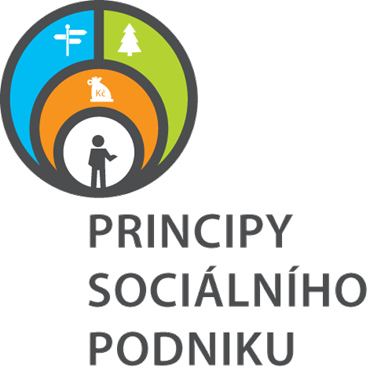 Lokální princip a Environmentální princip
Lokální princip:
Přednostní uspokojování potřeb místní komunity a místní poptávky
Využívání místních zdrojů
Spolupráce s místními aktéry

Environmentální princip:
Zohledňování ekologických aspektů                                          výroby i spotřeby
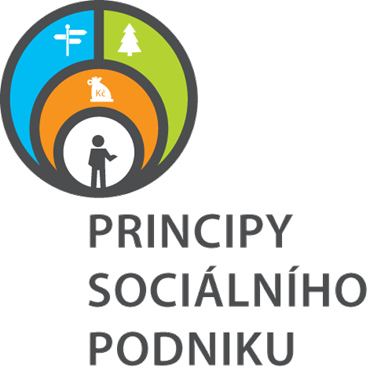 environmentální sociální podnik
Environmentální sociální podnik naplňuje společensky prospěšný cíl, kterým je řešení konkrétního environmentálního problému a zaměstnávání a sociální začleňování osob znevýhodněných na trhu práce.
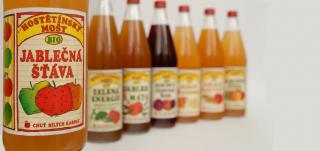 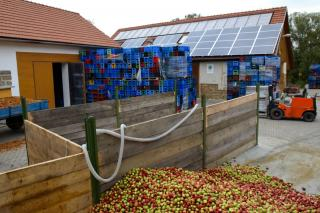 Moštárna Hostětín s.r.o.
13
Příklady činností environmentálních sociálních podniků
re-use centra, up-cycling výroba (max. využití použitých materiálů)
gastroprovozy s lokálními a bio surovinami 
spotřební družstva (sdílené prostory, sklady)
sdílecí aktivity - car-sharing, cargo bikes, komunitní kuchyně, prádelna, kompostárna apod.
14
Moštárna hostětín s.r.o.
Předmět podnikání:
 výroba a prodej ovocných a zeleninových šťáv
 výroba sirupů
 výroba destilátu

Společensky prospěšný cíl:
 záchrana tradičního lokálního sadařství – starých krajových odrůd (např. jadernička moravská) 
rozvoj komunitního a společenského života
 zvýšení zaměstnanosti
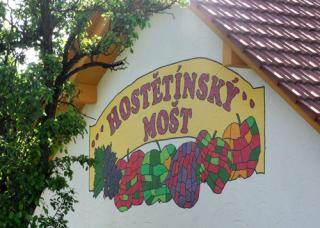 15
cílové skupiny: integrační sociální podnik
osoby dlouhodobě či opakovaně nezaměstnané
osoby se zdravotním postižením
osoby opouštějící výkon trestu odnětí svobody
osoby opouštějící institucionální zařízení, tzn. 	 zařízení pro výkon ústavní nebo ochranné výchovy
azylanti do 12 měsíců od získání azylu, kteří jsou současně uchazeči o zaměstnání evidovanými na Úřadu práce ČR
osoby pečující o jiné závislé osoby
Startujeme o.p.s.
16
cílové skupiny: environmentální sociální podnik
neaktivní osoby tj. osoby v produktivním věku, které nejsou ani zaměstnané ani nezaměstnané 
osoby pečující o malé děti (tj. o osoby mladší 15 let)
uchazeči a zájemci o zaměstnání a neaktivní osoby ve věku 50 a více let
lidé mladší 30 let, kteří nejsou v zaměstnání, ve vzdělávání nebo v profesní přípravě
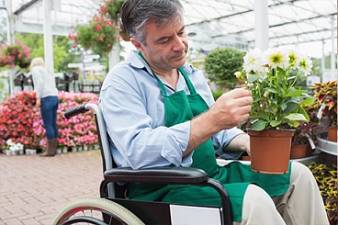 17
Klíčové aktivity
vytvoření pracovních míst 

vzdělávání zaměstnanců z cílových skupin či realizačního týmu

marketing sociálního podniku

provozování sociálního podniku 

                                                                                Clear servis o. p. s.
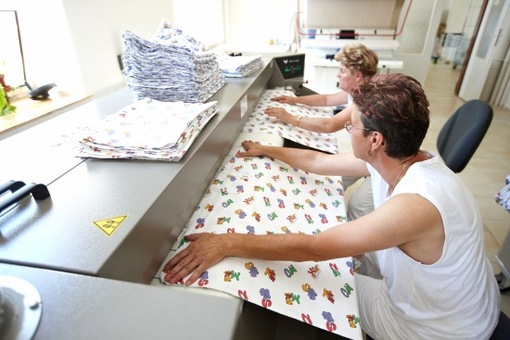 18
[Speaker Notes: Vzdělávání RT – kurzy pro zefektivnění práce s cílovou skupinou nebo kurzy zaměřené na rozvoj kompetencí v řízení podniku. 
Provoz – kpt. 03 , tržby]
Manuál:www.ceske-socialni-podnikani.cz
19
Podpora sociální ekonomiky: Výzva 03_16_047 (CLLD – MAS) a 03_16_052 (KPSVL)
Komunitní centra: přímá vazba na sociální začleňování nebo prevenci sociálního vyloučení osob 
Environmentální aktivity a podpora jejich využití (aktivity zaměřené na zvelebování životního prostředí komunity, sběr odpadků, společná kultivace veřejných ploch, komunitní zahrada/dílna/doprava atd.) 
Aktivity podporující zapojování cílových skupin do dobrovolnické činnosti (péče potřebným spoluobčanům na bázi sousedské či generační výpomoci, podpora mezigeneračního setkávání, soužití a spolupráce, dobrovolnické komunitní kluby jako prevence sociálního vyloučení, sousedský jarmark, komunitní kavárna či jídelna, spižírna nebo sbírka jídla či potřeb pro domácnost, bazar, sociální šatník a pomoc v nouzi atd.)
20
Integrovaný regionální operační programinvestiční výdaje - výstavba, rekonstrukce a vybavení sociálních podniků36 projektů132 000 000 Kč
[Speaker Notes: Výzvy č. 43 a č. 44: 261 předložených projektů 
cca 906 000 000 Kč 
aktuálně probíhá hodnocení přijatelnosti a formálních náležitostí
Již žádná další „hlavní výzva“]
Sociální podnikání – integrované projekty: výzvy č. 63, č. 64 a č. 65
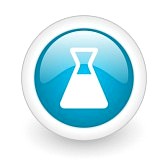 vznik nových podnikatelských aktivit v oblasti sociálního       		podnikání – integrační a environmentální (jen č. 65) 			sociální podnik 
                          
		prosinec 2016 – říjen 2022
                          max. délka projektu 24 měsíců

		č. 63: 66 455 000 Kč 
		č. 64: 33 000 000 Kč
		č. 65: 950 000 000 Kč
		 	
		č. 63: plzeňská metropolitní oblast a ostravská aglomerace 		č. 64: aglomerace Liberec – Jablonec nad Nisou a Zlín
		č. 65: na území MAS (místních akčních skupin), které si 	podporu sociálního podnikání zvolily jako jednu ze svých priorit
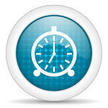 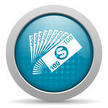 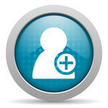 22
Další podpory sociálního podnikání
OP Praha Pól růstu ČR: Prioritní osa 3, investiční priorita 2, specifický cíl 3.2 : Posílená infrastruktura pro sociální podnikání

Sociální zemědělství – Ministerstvo zemědělství
23
Poradenství k sociálnímu podnikání
Individuální poradenství k sociálnímu podnikání
Poradenství v oblasti marketingu, finančního řízení a pro gastroprovozy
Stáže v sociálních podnicích
Seminář Jak připravit podnikatelský plán…

www.ceske-socialni-podnikani.cz
24
Výzvy OPZ: www.esfcr.czVýzvy IROP: http://dotaceeu.cz/cs/Microsites/IROP/Tema/Socialni-podnikaniwww.ceske-socialni-podnikani.czSvatava Škantováodd. projektů sociálního podnikání, mpsvsvatava.skantova@mpsv.cz